Leadership Presentation
18 July 2018
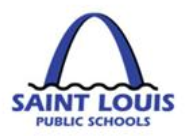 1
Agenda
Lesson 1 - Introduction
Lesson 2 – Budget Overview
Lesson 3 - SAP Enhancement Project
Lesson 4 – Grants Management
Lesson 5 – Purchasing
Lesson 6 - Accounts Payable
Lesson 7 - Fiscal Control
Lesson 8 – Treasurer’s Office
Lesson 9 - Risk Management
Lesson 10 – Payroll
Lesson 11- Computer Labs
2
Forms and Support Documents
The following documents are used in support of this process:
3
[Speaker Notes: Review with participants the supporting documentation.]
Accounts Payable Property Control
Accounts Payable Office	Fax: 345-2645

Beverly Foster, Accts. Pay/Prop. Control Supr.    Phone: 345-2493
Stephanie Morris Acct. Pay/Prop. Control Clerk   Phone: 345-2278
Editha Birchfield  Acct. Pay/Prop. Control Clerk   Phone: 345-2340
Leslie Johnson, Property Technician		Phone: 345-2625
Ervin Yarbough, Property Technician		Phone: 345-2297
4
Accounts Payable Overview
The Accounts Payable Department is responsible for:
Processing and payment of vendor invoices
The reimbursement of employees for travel and mileage
Cash advancements when needed for SLPS events
Schedule and perform physical inventory site visits
Maintain all district fixed asset records
5
Key Changes
The processes used for the Accounts Payable have not changed
The Blank Voucher form has changed
6
Changes to Voucher Certification
Please note that the voucher form has changed and can be found on the BusinessPLUS quick reference guide website https://www.slps.org/Page/23540
7
Non-Encumbered Payment - Reimbursements
Always check fund availability in your location’s Budget vs Actual Report. 
Always have an accurate vendor number
Always attach original receipts or check copies
Dollar amount of each line item should not exceed $200.00 (food items are an exception)
Always attach sign-in sheets, and agenda and check copy for meeting expense
Always have the principal or administrator sign and date the completed voucher
8
Non-Encumbered Payment Travel Checklist
Contact Brentwood Travel: 314-439-5700
Budget Sheet (Location)
Vouchers (Used when payment is requested)
Expense Report (Actual/Advanced)
Authorization for Travel (IN-90)
Hotel Reservation/Confirmation
Documentation of Conference
Registration

Refer to Voucher for Advancement, Voucher to Pay for Travel, and IN-90 forms
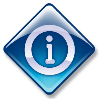 9
Travel Expense Process
Complete Travel to Pay Voucher add invoice and Itinerary
Review Budget sheet
Complete the Advanced Expense Report
Complete the Voucher for Advancement
Complete IN-90 with Registration Voucher, Sample Registration and Conf. Documentation
Review Actual Expense report for Changes
Add additional expenses to Actual Expense Report
10
Mileage Reimbursement Overview
Occur only between SLPS locations and the Central Office and should be completed, signed, and submitted monthly (only one report per month)
Mileage Form should include name, last 4 digits of social security number, location, fund number, travel date, location to and from and the number of miles each way
Mileage is processed through SAP and is issued as part of your paycheck (Car Allowance)
If the mileage reimbursement request exceeds $100.00 for a month, submit a memorandum of explanation attached to request  
Blank mileage forms are found on the SLPS intranet under department forms (Fiscal Control)

Refer to Mileage Reimbursement Form and Automobile Mileage Report
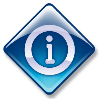 11
Non-Encumbered Payment – Meeting Expense
Always include the attendee sign-in sheet  and agenda
Schools with checking accounts need to include the school issued checks with the voucher for reimbursement
Schools without checking accounts (personally paid by an employee) need to include the receipt with the voucher for reimbursement. Check copy not needed
12
Meeting Expense Process
For a school check submit voucher and copy of school check
Create Agenda and Sign-in Sheet
Complete Voucher Certification
Submit for Processing
For Employee payment submit voucher and receipt
Paid on next check run
13
Non-Encumbered Payments - Postage
Complete voucher form 
The vendor number is always 600004544 
The name of vendor is always Postmaster
A receipt is not required

See Voucher Certification for Postage Form
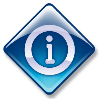 14
Postage Expense Process
Location Completes Voucher
A/P Processes Voucher
Treasurer’s Office Sends Check to School
Location Buys Stamps
15
Agenda
Lesson 1 - Introduction
Lesson 2 – Budget Overview
Lesson 3 - SAP Enhancement Project
Lesson 4 – Grants Management
Lesson 5 – Purchasing
Lesson 6 - Accounts Payable
Lesson 7 - Fiscal Control
Lesson 8 – Treasurer’s Office
Lesson 9 - Risk Management
Lesson 10 – Payroll
Lesson 11- Computer Labs
16
Agenda
Lesson 1 – Fiscal Control Overview
Lesson 2 – Fiscal Control Deadlines
Lesson 3 – Student Activity Accounts
17
Overview
Development of Fiscal Policies
All vendor payments
Outside reporting to State and Federal Agencies
Maintaining general ledger
Process/Release Purchase Requisitions
Review/audit student activity accounts
18
Fiscal Control Directory
Ron Martin, Fiscal Control Director		Phone: 345-2389
Kevin McKenzie, Accountant III		Phone: 345-2275
Armando Lopez, Accountant III		Phone: 345-2274
Ronnie Martindale, Accountant II		Phone: 345-2258
19
Fiscal Control Deadlines
Deadlines for purchase requisitions 
3/15/19 – Title I, Mini Federal Grants, Special Education & No Child Left Behind
4/11/19 – General Operating & Food Services
5/2/19 – Foundations/Contributions, Adult Voc. Ed., Adult Ed./Literacy & Carl Perkins
5/3/19 – Summer School
20
Student Activity Accounts
Account for the student activity funds when  receive cash/checks and disburse checks
Pays for activities that benefit the students,  not funds for teacher gift cards
Each day the book clerk or secretary should be entering transactions into the EPES software and   performing bank reconciliations monthly.  
Contact EPES support at 1-800-237-6498 to get set up with a user name and password.
Training will be held later in August.
21
Student Activity Accounts
The following deadlines must be met:

Elementary Schools must complete transactions and bank reconciliations by the 20th day after each quarter. 
High and Middle Schools must complete transactions and bank reconciliations monthly by the 20th of the next month. 
Fiscal control will review the transactions and bank reconciliations online in the EPES accounting software.
22
Student Activity Accounts
School Audit Checklist  – checklists of financial items to maintain and provide for an audit of a High School’s, Elementary and Middle School’s funds
Standard Administrative Procedures - a set of procedures for accounting for student activity accounts
Web Accounting Manual – a set of instructions on how to use the EPES accounting software
EPES Support–1-800-237-6498 support@epes.org
All available at http://www.slps.org/Page/123
23
Agenda
Lesson 1 - Introduction
Lesson 2 – Budget Overview
Lesson 3 - SAP Enhancement Project
Lesson 4 – Grants Management
Lesson 5 – Purchasing
Lesson 6 - Accounts Payable
Lesson 7 - Fiscal Control
Lesson 8 – Treasurer’s Office
Lesson 9 - Risk Management
Lesson 10 – Payroll
Lesson 11- Computer Labs
24
Forms and Support Documents
The following documents are used in support of this process:
25
[Speaker Notes: Review with participants the supporting documentation.]
Treasurer’s Office Directory
Donna Johnson, Manager	Phone: 345-2290
Derwin Jordan, Cashier		Phone: 345-2232
26
Treasurer’s Office Overview
Responsible for receiving all District cash, and for the accounting and safekeeping of these funds from the receipt  to disbursement
Set-up and maintenance of all central office bank accounts for SLPS
Set-up and maintenance of school checking accounts as needed
Processing of mandated wage deductions (in transition to the payroll dept.)
27
When to Contact the Treasurer’s Office
Contact the Treasurer’s Office for questions about: 
School Checking Accounts
Payroll Direct Deposit Accounts (transition to the Payroll Dept.)
Stop Payments on Accounts Payable or Payroll checks
Year-End Closeout Deposits (i.e., lost textbooks) 
Payment for Replacement Employee ID
Salary Overpayment
28
When to Contact the Treasurer’s Office
Questions about the Following wage deductions:
Child/Spousal Support (in transition to the payroll dept.)
IRS Levies and Agreements
Bankruptcy
Student Loan
Writs of Sequestration
Miscellaneous Garnishments
29
Checking Accounts
Principals may open checking accounts in schools’ names to deposit money and make payments on behalf of the school
It is mandatory that the accounts be held at the District’s depository which is currently US Bank
There should be no less than two signers for each account
The Principal must always be a signer
Account Title should read “St. Louis Board of Education” on the first line with the school name on the second line
No individual person’s name should appear on the title lines
The Principal or their designee should maintain all records regarding school checking accounts
30
School Checking Accounts
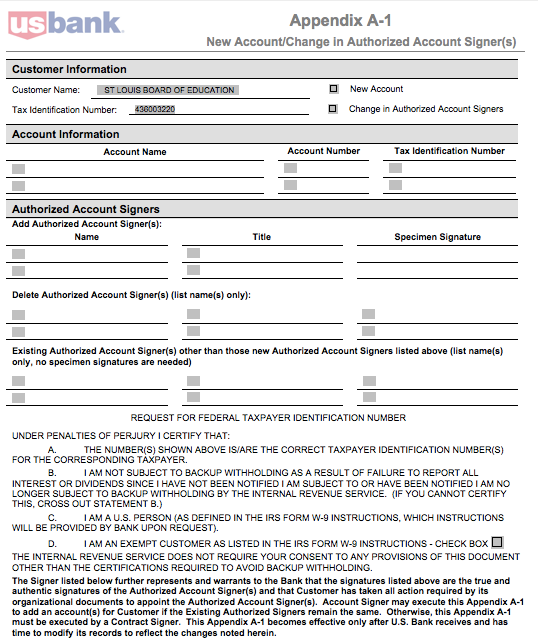 The Treasurer’s Office prepares the Open/Change Account form
The completed form is sent  for your specimen signature
The form is returned to the Treasurer’s Office for bottom line approval by CFO
Once form is complete the account will be opened within two working days
f
31
Agenda
Lesson 1 - Introduction
Lesson 2 – Budget Overview
Lesson 3 - SAP Enhancement Project
Lesson 4 – Grants Management
Lesson 5 – Purchasing
Lesson 6 - Accounts Payable
Lesson 7 - Fiscal Control
Lesson 8 – Treasurer’s Office
Lesson 9 - Risk Management
Lesson 10 – Payroll
Lesson 11- Computer Labs
32
Risk Management
Ruth Carnoske, Sr. Risk Mgmt. & Compliance         Phone: 345-2397
33
Forms and Support Documents
The following documents are used in support of this process:
34
[Speaker Notes: Review with participants the supporting documentation.]
Safety and Risk Management Committee
The Safety and Risk Management Committee meets monthly:
Updating and evaluating the effectiveness of safety procedures used by employees
Updating safety rules and policies and training
Evaluating employee injury and accident records to identifying trends and patterns, and formulating corrective measures to prevent recurrence
35
Safety Rules all Employees
Safety is the responsibility of all employees of SLPS employees.  The following safety rules have been created to ensure a safe work environment:
Being impaired by, or under the influence of, alcohol or illegal drugs while at work, is strictly prohibited
Fighting, horseplay, practical jokes or other disorderly conduct is strictly prohibited
Threatening, intimidating, or using abusive language to other employees is strictly prohibited
Whenever employees are driving, they shall wear seat belts
36
Safety Rules all Employees (Con’t)
Employees must immediately report all injuries, no matter how minor, to their supervisor
Employees shall report any safety hazards/conditions immediately to management
No employee shall perform any activity which is higher than they can reach unless they have received the proper training
Refer to the Safety and Risk Management Guidebook for more specific safety rules
37
Emergency Procedures
Advance planning for emergencies and disasters is necessary for the safety of students and staff
Emergency Operation Plans are located in the Central Office and in each school. 
Refer to the Safety and Risk Management Guidebook for specific emergency situations for: 
Bomb Threats
Earthquakes
Fire
Intruder
Tornado and Storms
38
Violence Prevention
The Special Admin. Board has adopted the School Violence and Restrictive Behavior Intervention Policy to:
Promote safety and prevent harm to students, school personnel and visitors in the School District
Foster a climate of dignity and respect in the use of discipline and behavior-management techniques
Provide school personnel with clear guidelines about the use of seclusion, isolation, and restraint in response to emergency situations 
Promote the use of non-aversive, behavioral interventions
39
Violence Prevention Training
SLPS employees impacted who utilize isolation or restraint will receive annual training in:
The School Violence and Restrictive Behavior Intervention Policy
Professionally accepted practices in the use of restraint and isolation
The appropriate use of isolation
40
Work Related Injury/Accident Investigation
SLPS self-insures its workers’ compensation exposure for employees the District requires the following:
Prompt and proper notification of the accident/injury
Investigation of the accident/injury
Provision of approved medical care
Determination of the availability of modified or light duty job opportunity
Elimination and reduction of losses by enforcement of the district safety programs
41
Worker Compensation Incentive Program
SLPS self-insures its workers’ compensation exposure for employees 
The District’s Worker Compensation Incentive Program is designed to provide incentives for a 20% reduction in claims 
The program allows for a year-end payment (with a mid-year pre-payment) to each school based on their safety performance
42
Question and Answer
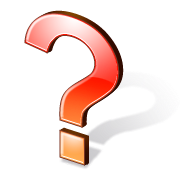 43